Texture
Texture Mapping
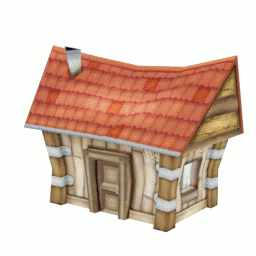 Map the texture onto 3D mesh.
Texture mapping demonstration animation.gif – Drummyfish – CC0 1.0 Universal (CC0 1.0) Public Domain Dedication
https://commons.wikimedia.org/wiki/File:Texture_mapping_demonstration_animation.gif
Texture Coordinates
Range from 0 to 1 in the x and y axis
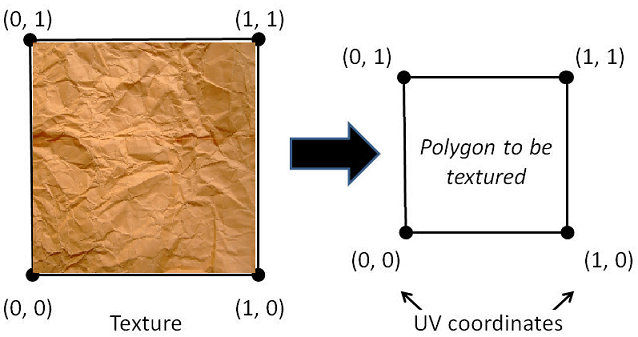 To retrieve the texture color (sampling)
http://www.c-jump.com/bcc/common/Talk3/OpenGL/Wk07_texture/Wk07_texture.html
Texture Coordinates
Specify texture coordinate points for the 3d model
Pass the texture coordinates to the vertex shader & fragment shader
Interpolate all the texture coordinates for each fragment
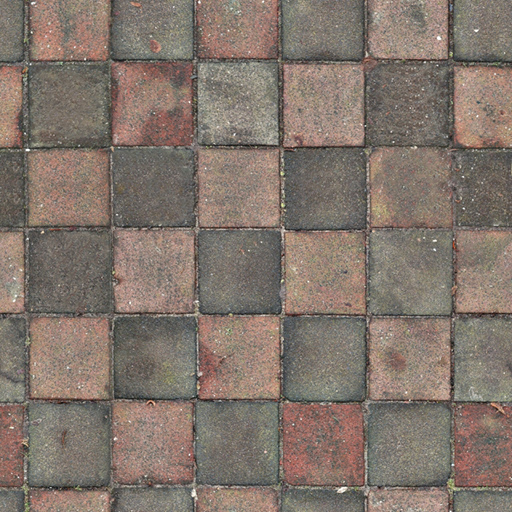 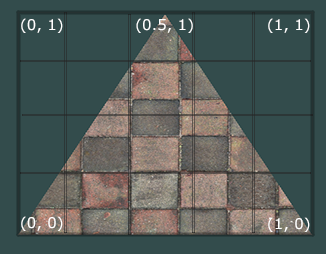 https://learnopengl.com/Getting-started/Textures
Texture Wrapping
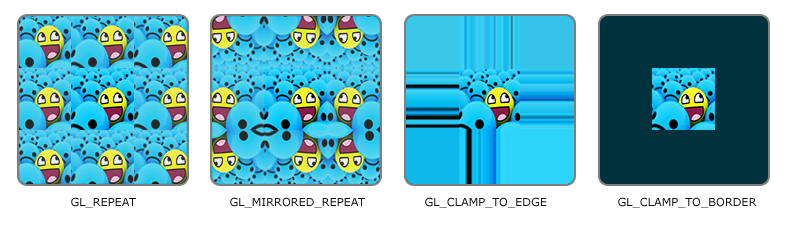 https://learnopengl.com/Getting-started/Textures
Texture Filtering
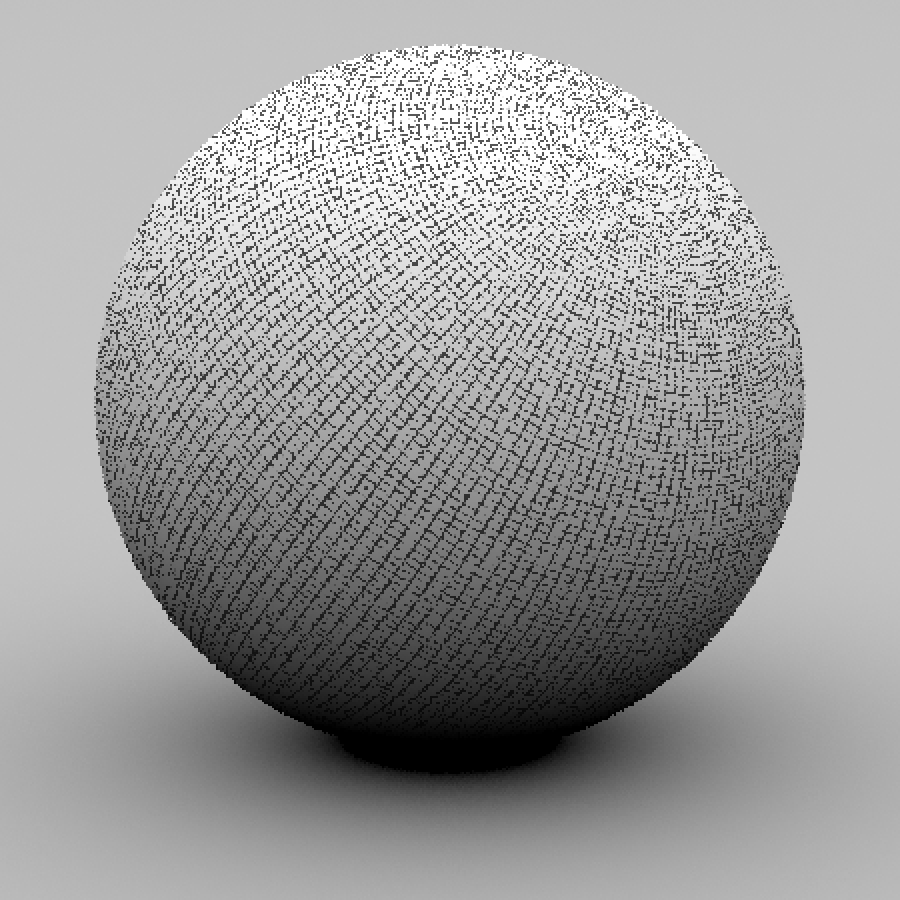 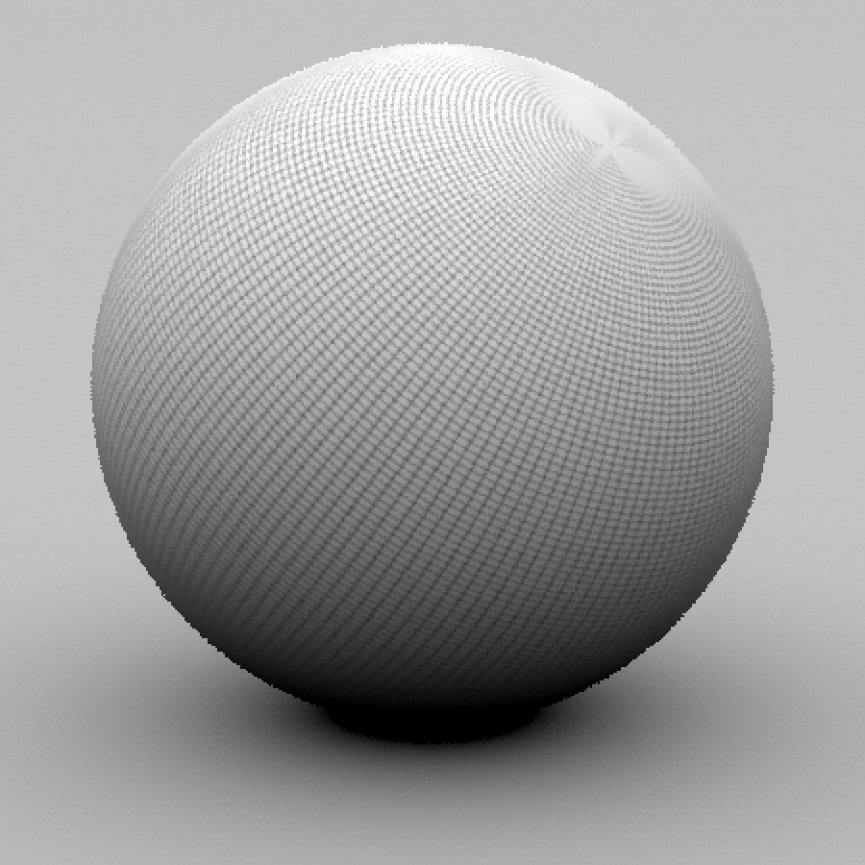 Determine which texture pixel (also known as a texel) to map the texture coordinate to.
Texture Filtering
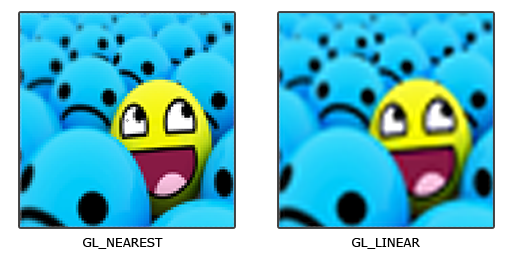 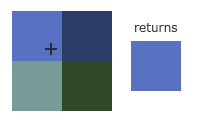 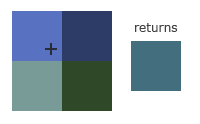 https://learnopengl.com/Getting-started/Textures
Texture
Polygon
Texture
Polygon
Magnification
Minification
Texture Filtering
Texture Filtering
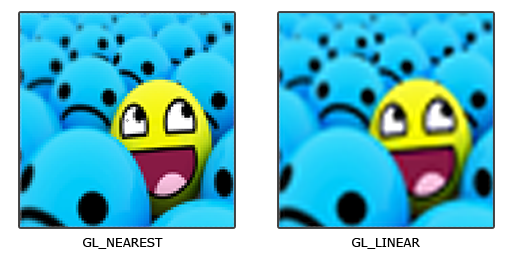 glTexParameteri(GL_TEXTURE_2D, GL_TEXTURE_MIN_FILTER, GL_NEAREST);
glTexParameteri(GL_TEXTURE_2D, GL_TEXTURE_MAG_FILTER, GL_LINEAR);
Mipmaps
Small objects with the high solution texture
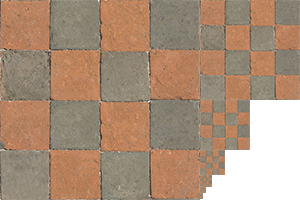 => visible artifacts & waste of memory
Each subsequent texture is twice as small compared to the previous one
Less cache memory
https://learnopengl.com/Getting-started/Textures
Mipmaps
GL_NEAREST_MIPMAP_NEAREST
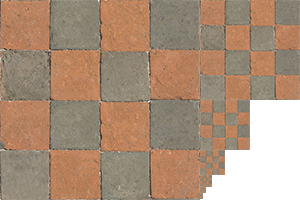 GL_LINEAR_MIPMAP_NEAREST
GL_NEAREST_MIPMAP_LINEAR
GL_LINEAR_MIPMAP_LINEAR
https://learnopengl.com/Getting-started/Textures
Mipmaps
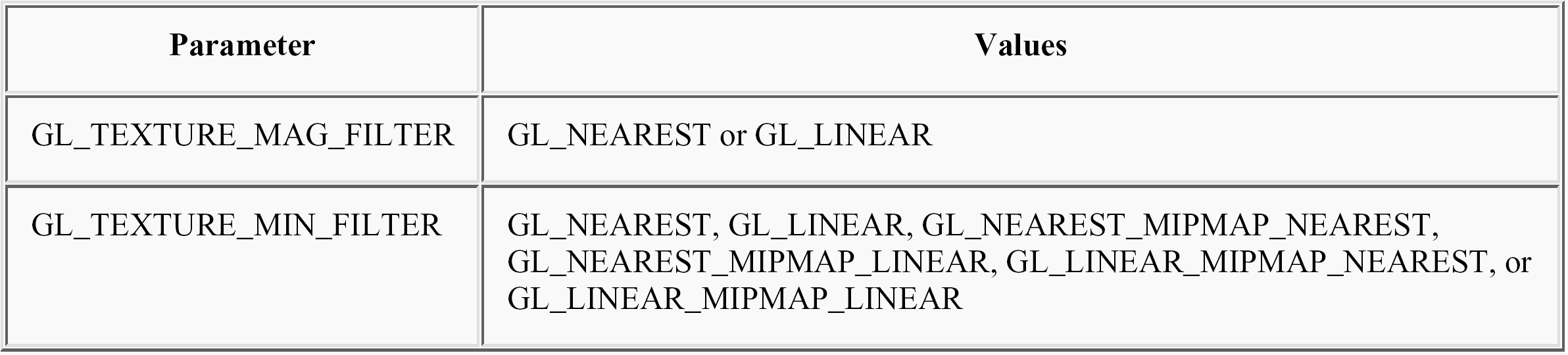 glTexParameteri(GL_TEXTURE_2D, GL_TEXTURE_MIN_FILTER, GL_LINEAR_MIPMAP_LINEAR);
glTexParameteri(GL_TEXTURE_2D, GL_TEXTURE_MAG_FILTER, GL_LINEAR);
Generating & Applying Textures
Generating Textures
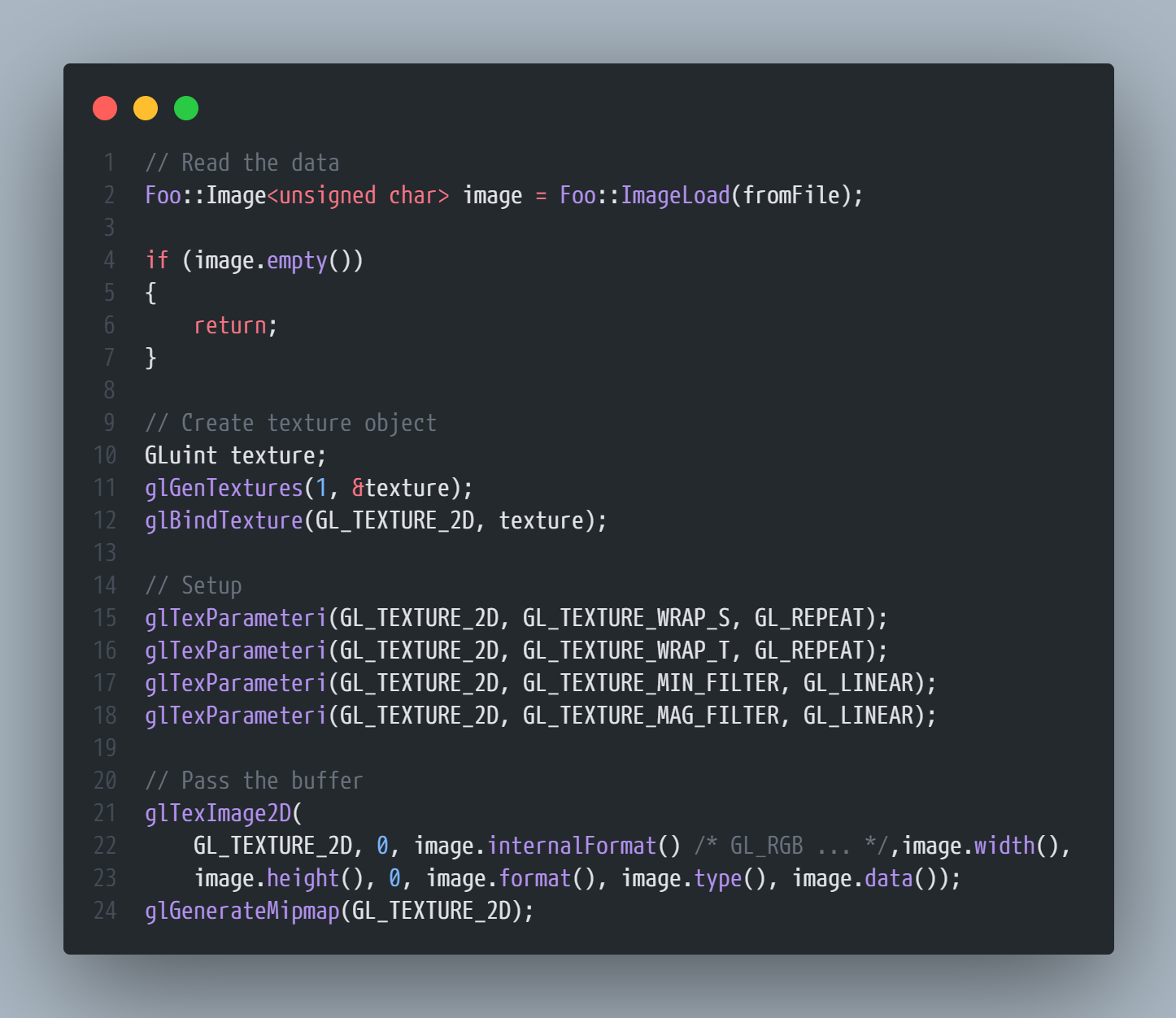 Read the image from file input stream.
Generate the texture object.
Bind and setup the texture object.
Applying Textures
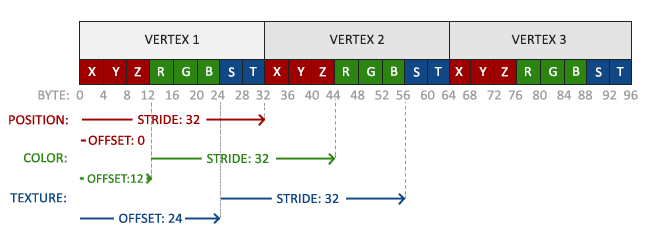 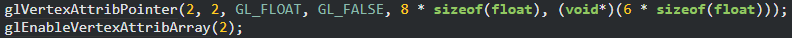 https://learnopengl.com/Getting-started/Textures
Applying Textures
Vertex Shader
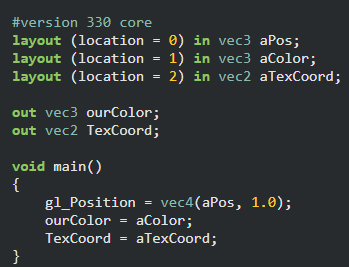 Fragment Shader
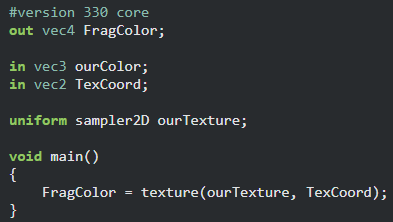 https://learnopengl.com/Getting-started/Textures
Applying Textures
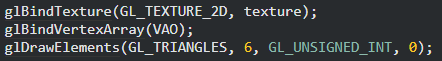 https://learnopengl.com/Getting-started/Textures
Reference
https://learnopengl.com/Getting-started/Textures